Сани
Громова О.Б.
г.Великий Новгород
2015 год.
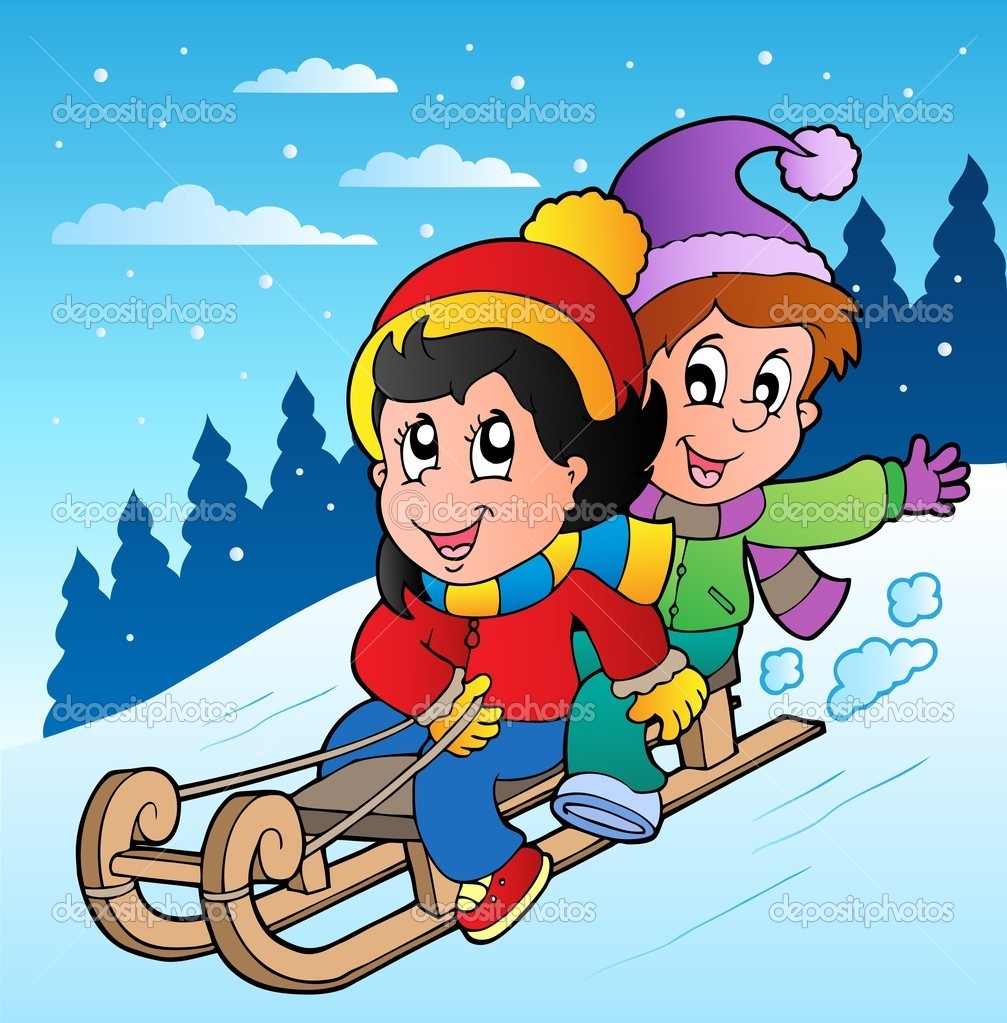 Всё лето стояли,Зимы ожидали,Дождались поры,Помчались с горы.
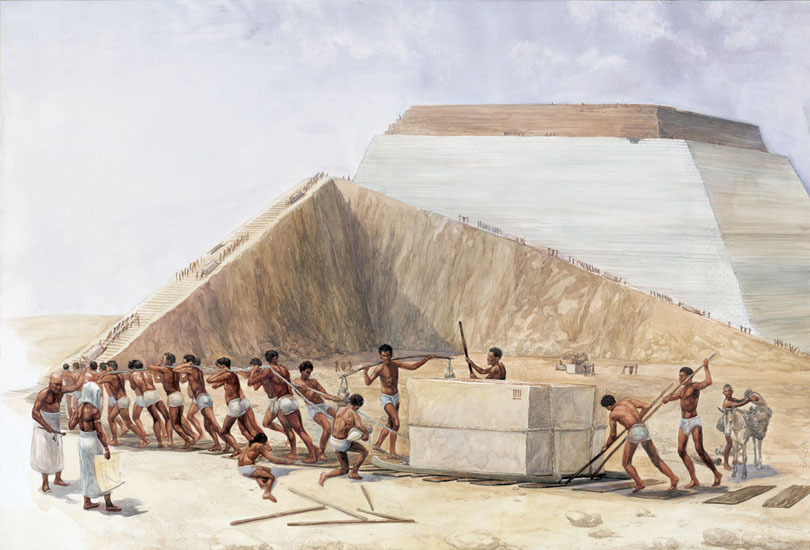 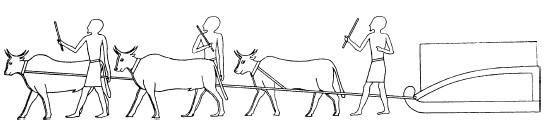 Волокуши
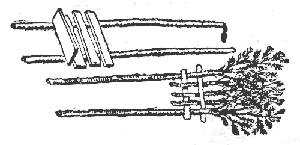 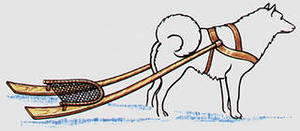 Сани
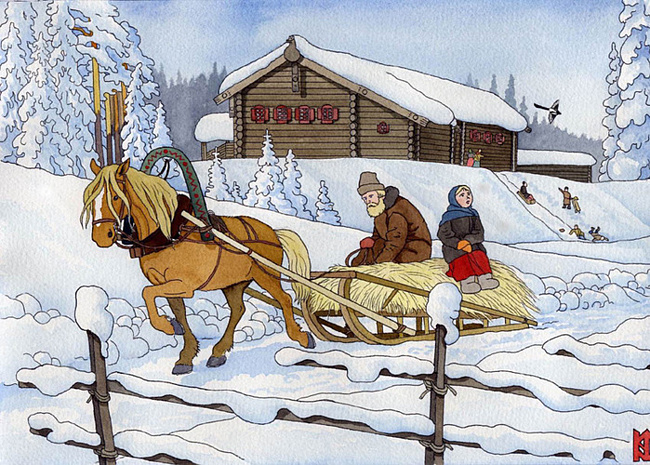 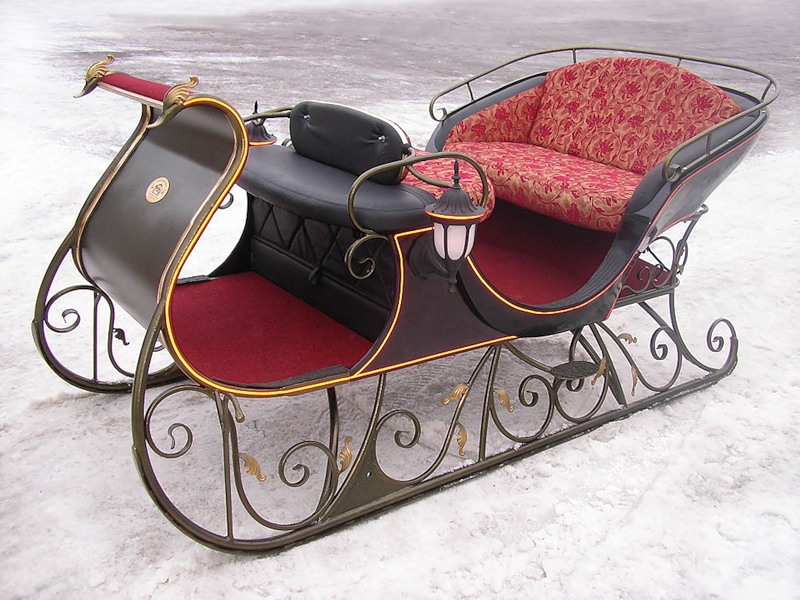 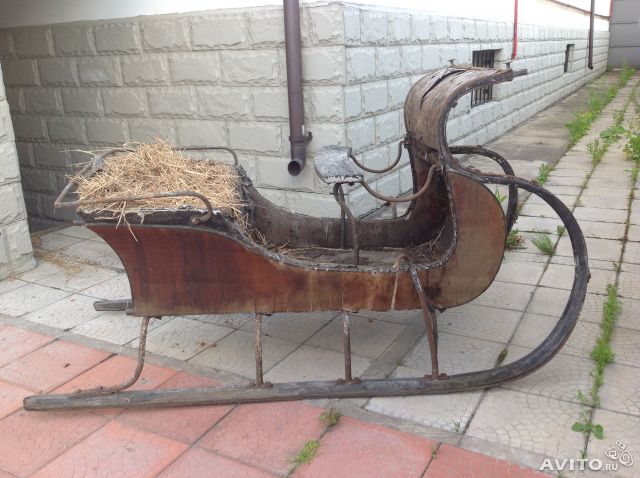 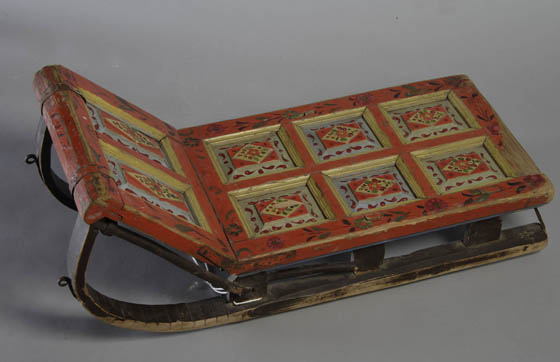 Подбери слово
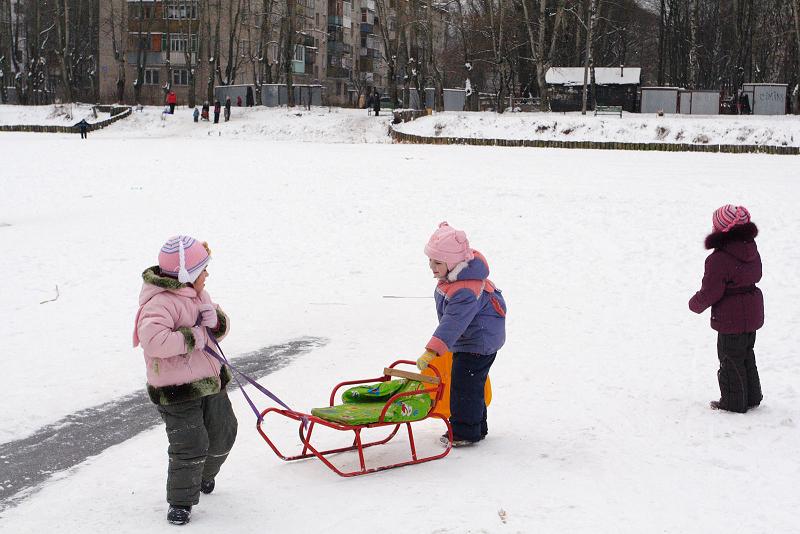 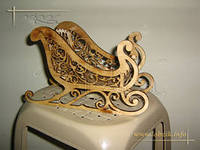 саночки
санки
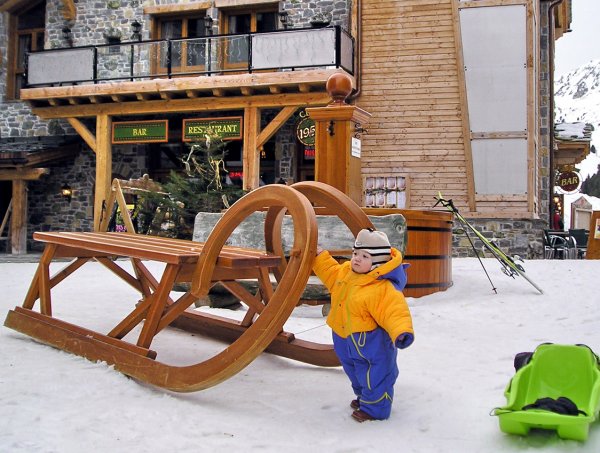 санищи
Санный спорт
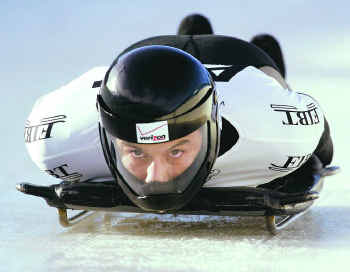 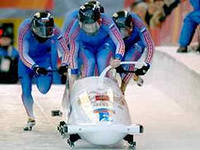 Скелетон
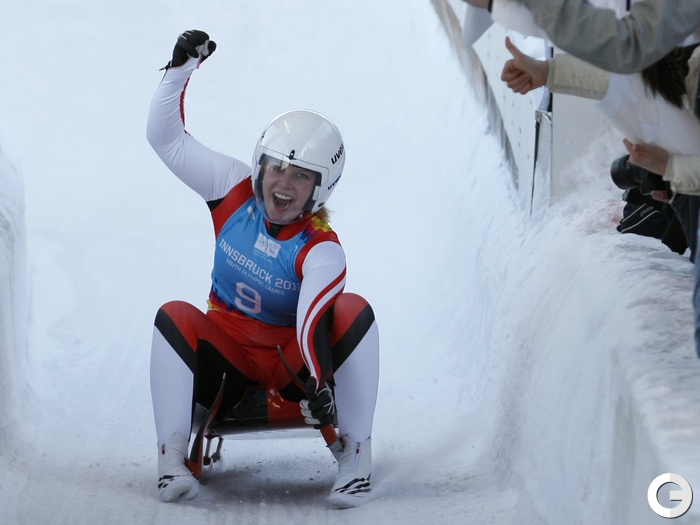 Бобслей
Сани
Интернет – ресурсы:
http://slav-museum.ru
http://www.texnika.by/info/101-kogda-poyavilis-sanki
http:// novasport.ru
http: //evolutsia.com
Автор шаблона: Курбанова И. Б. http://pedsovet.su/
В качестве фона использован авторский рисунок (идея рисунка: http://www.adobetutorialz.com/articles/2909/1/We-wish-you-a-Merry-Christmas-illustration)